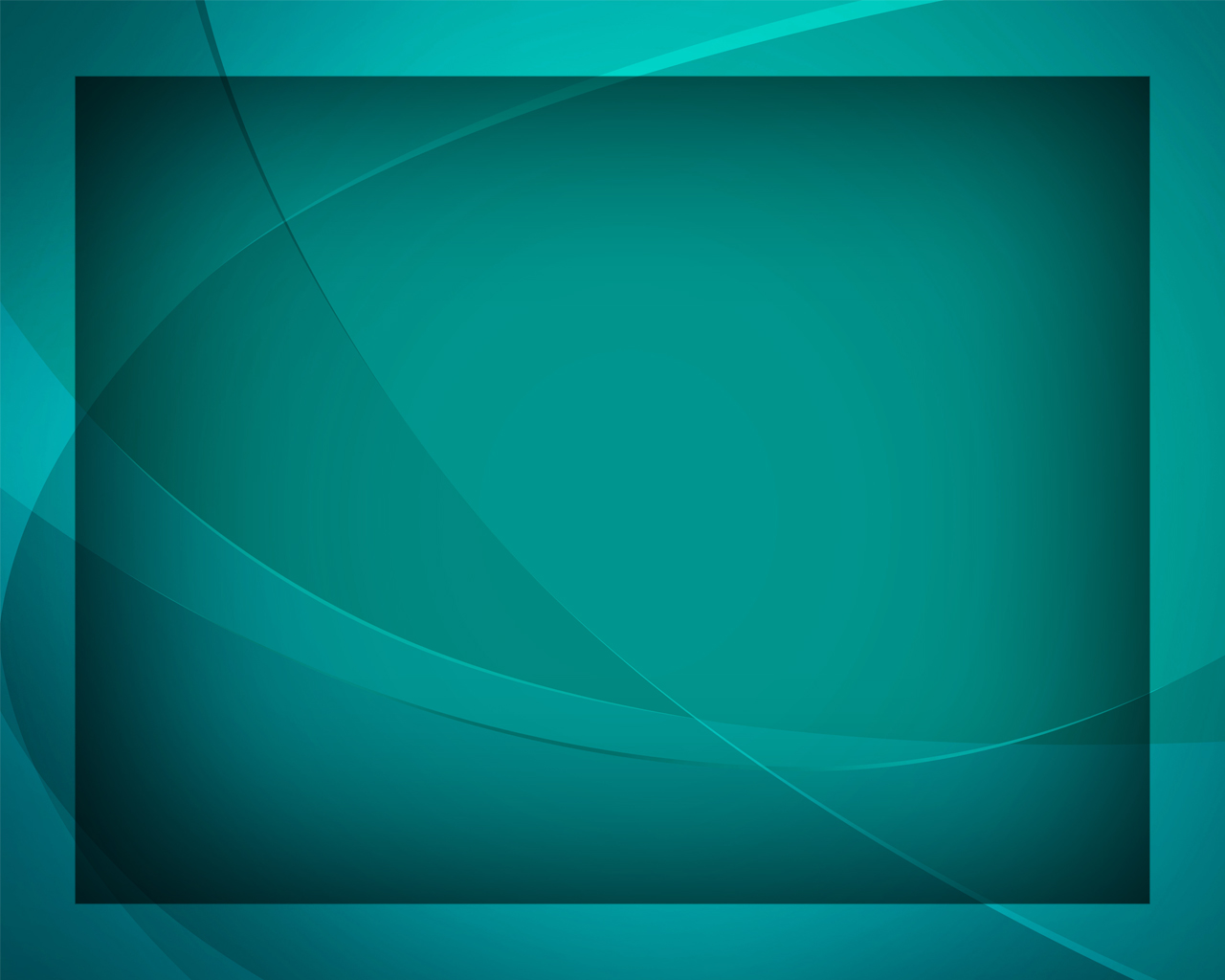 Как прекрасен закат
Гимны надежды №69
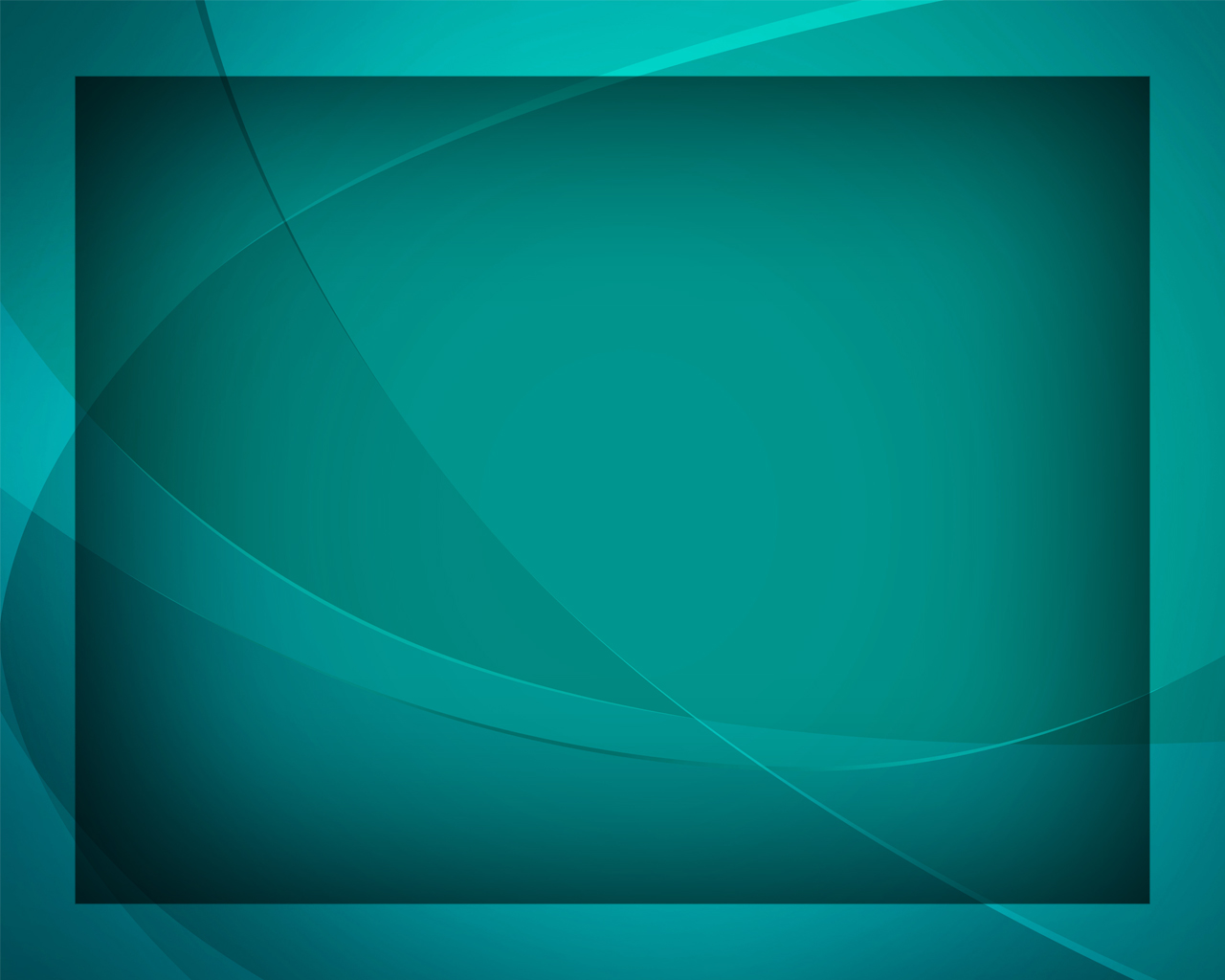 Как прекрасен 
закат золотистый 
И солнца 
лучистый восход!
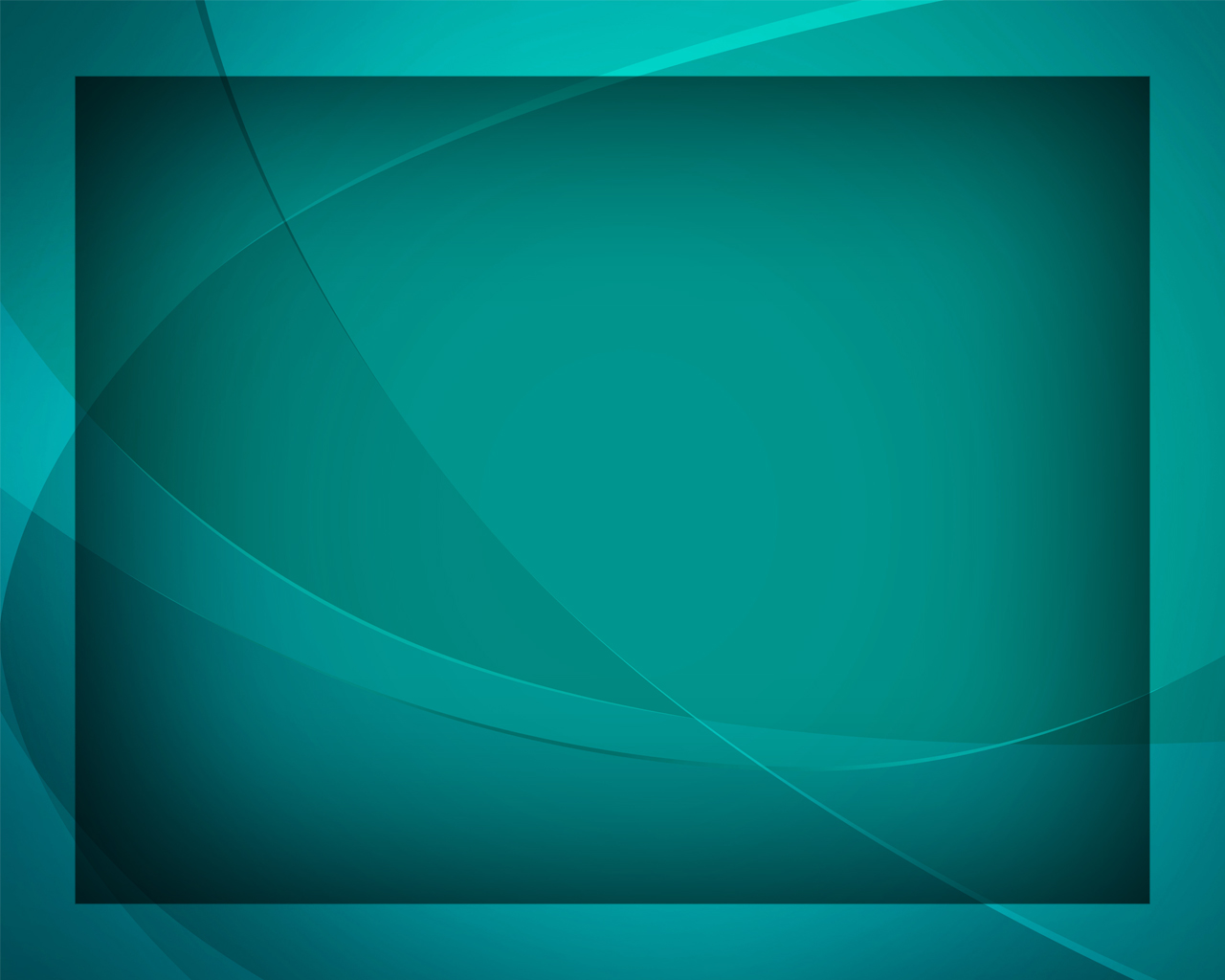 Но любовь Иисуса прекрасней 
И желаннее
 всех красот.
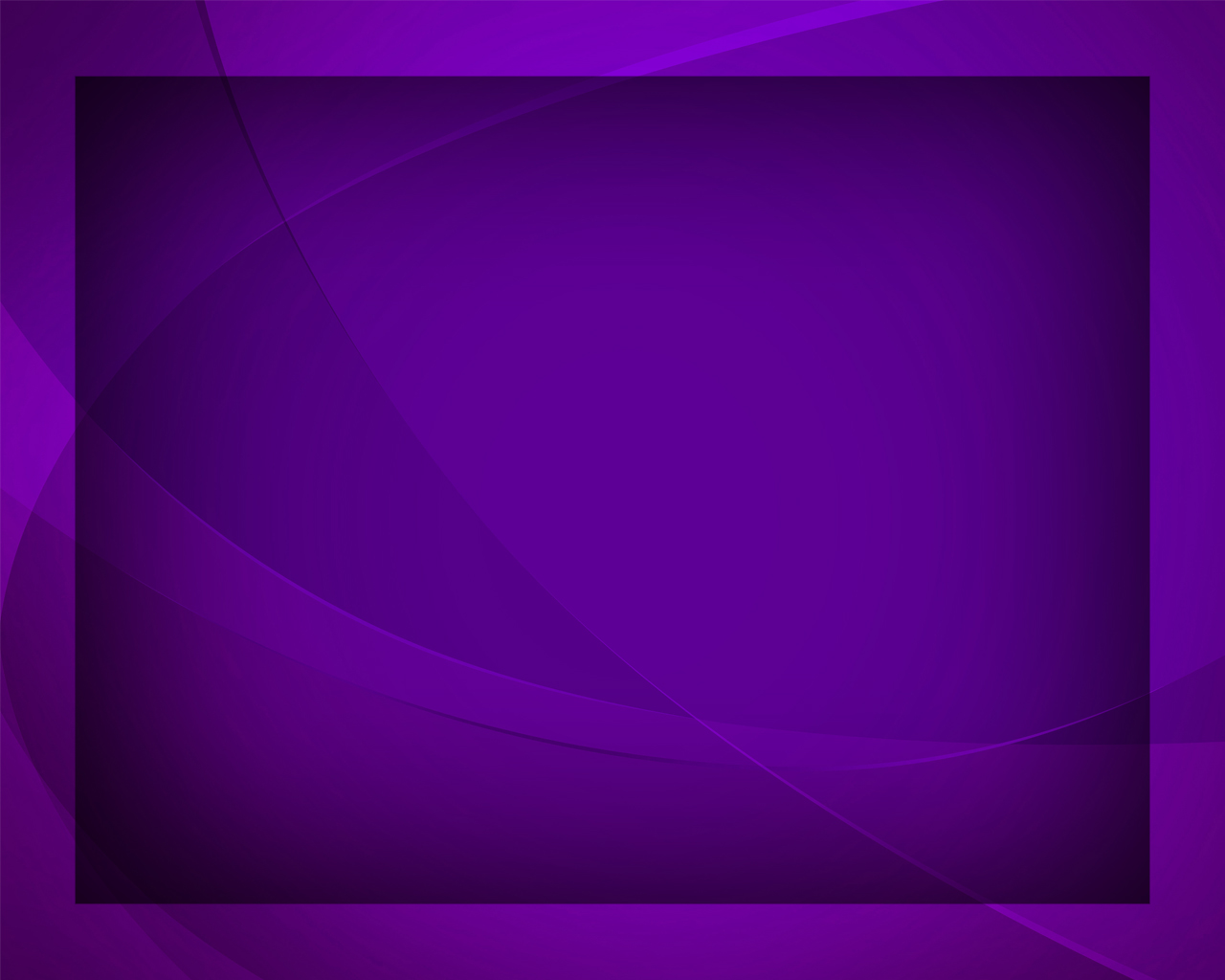 Как я счастлив 
со Христом, 
Я счастлив 
со Христом! 
Знаю, любит 
Он меня!
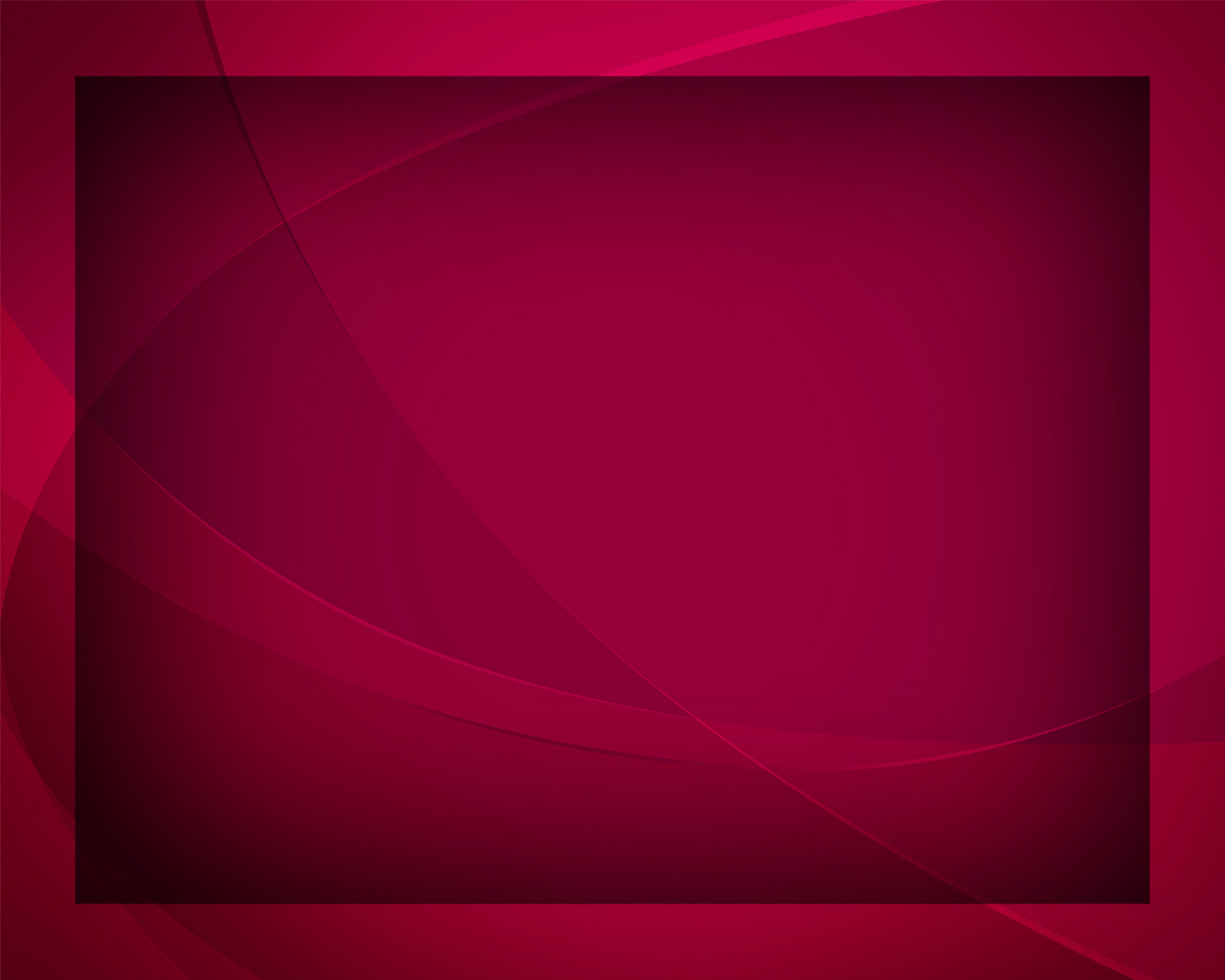 Как роскошно 
весна расцветает! 
Природа 
ликует, поёт
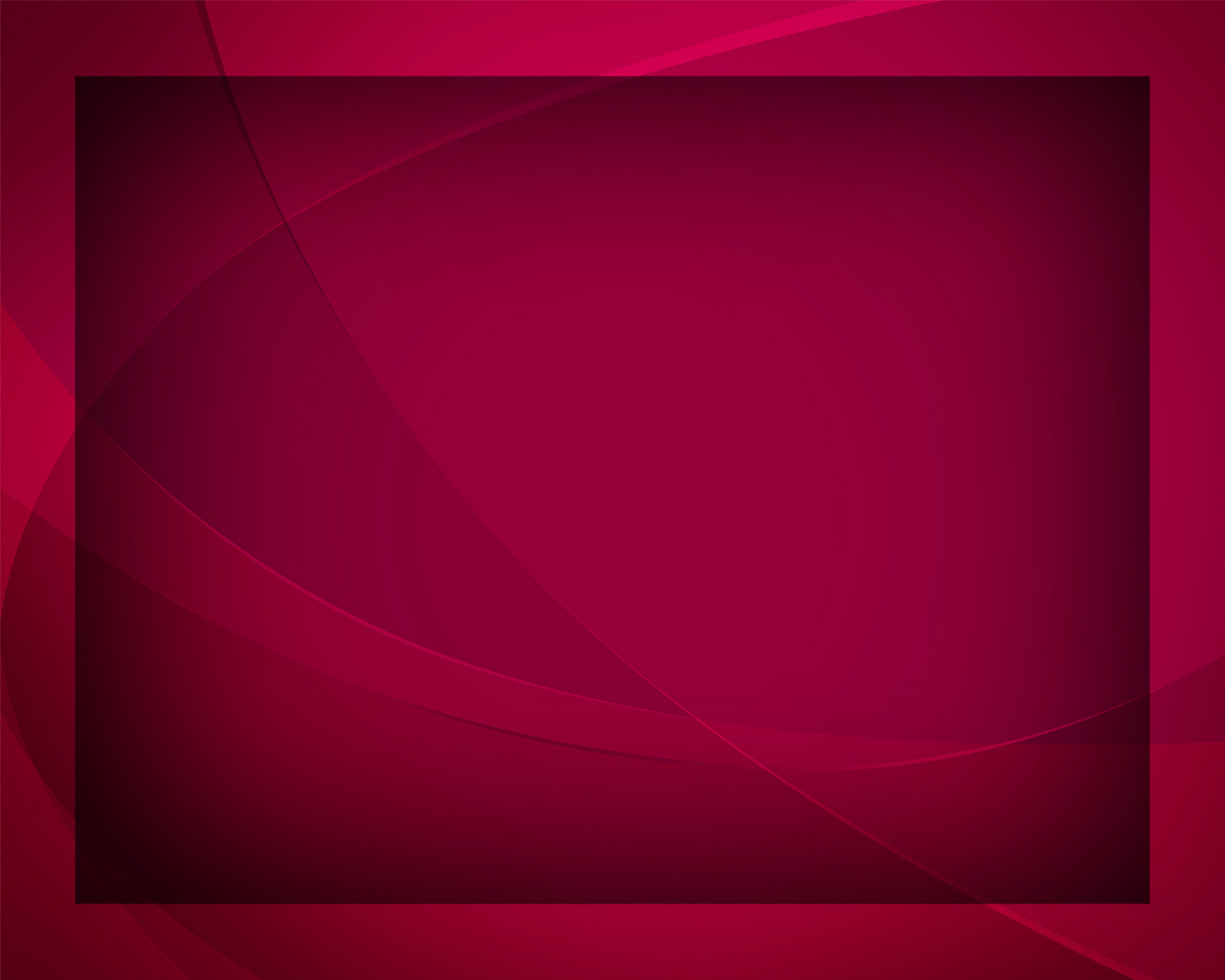 Но любовь Иисуса прекрасней 
И желаннее всех красот.
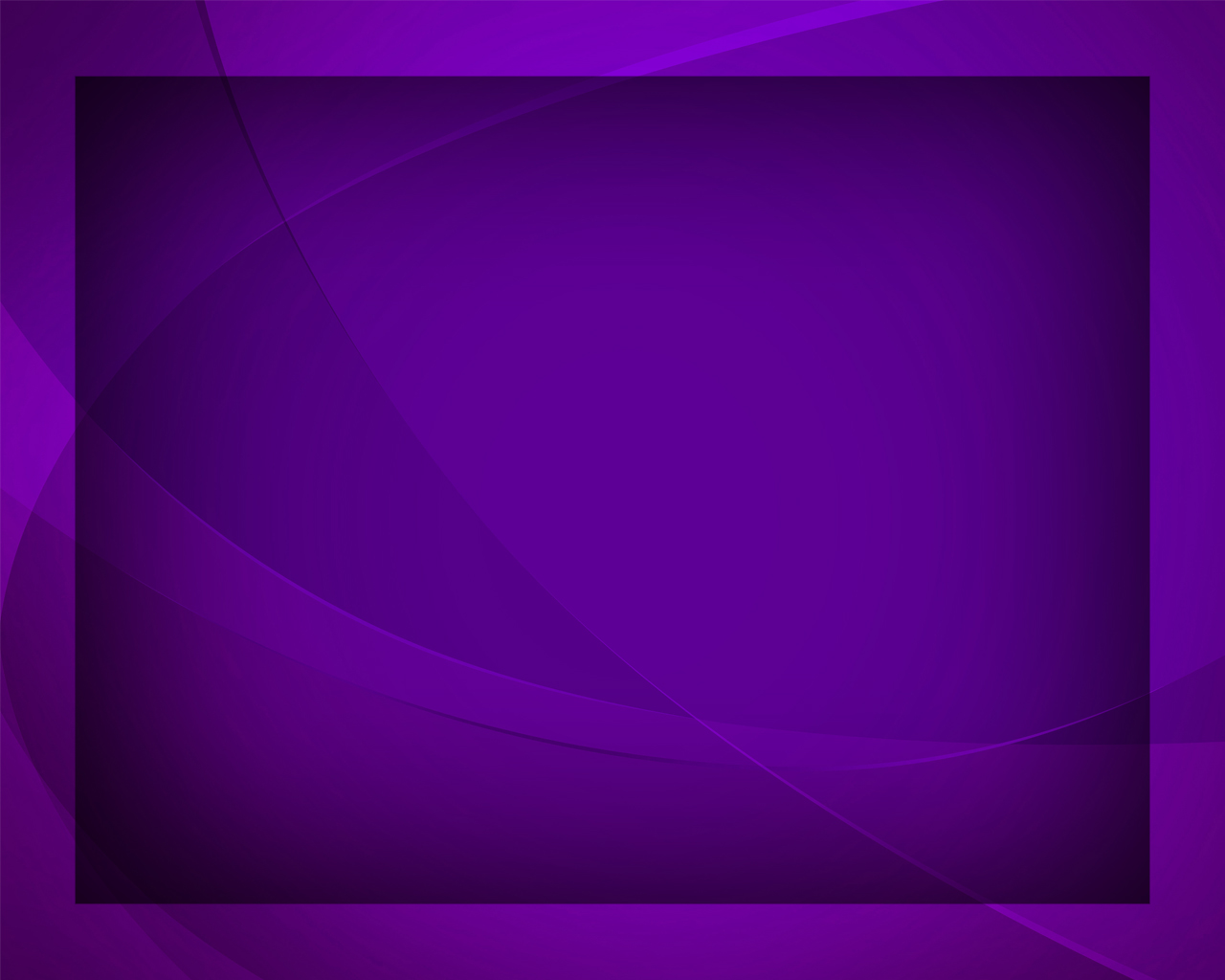 Как я счастлив 
со Христом, 
Я счастлив 
со Христом! 
Знаю, любит 
Он меня!
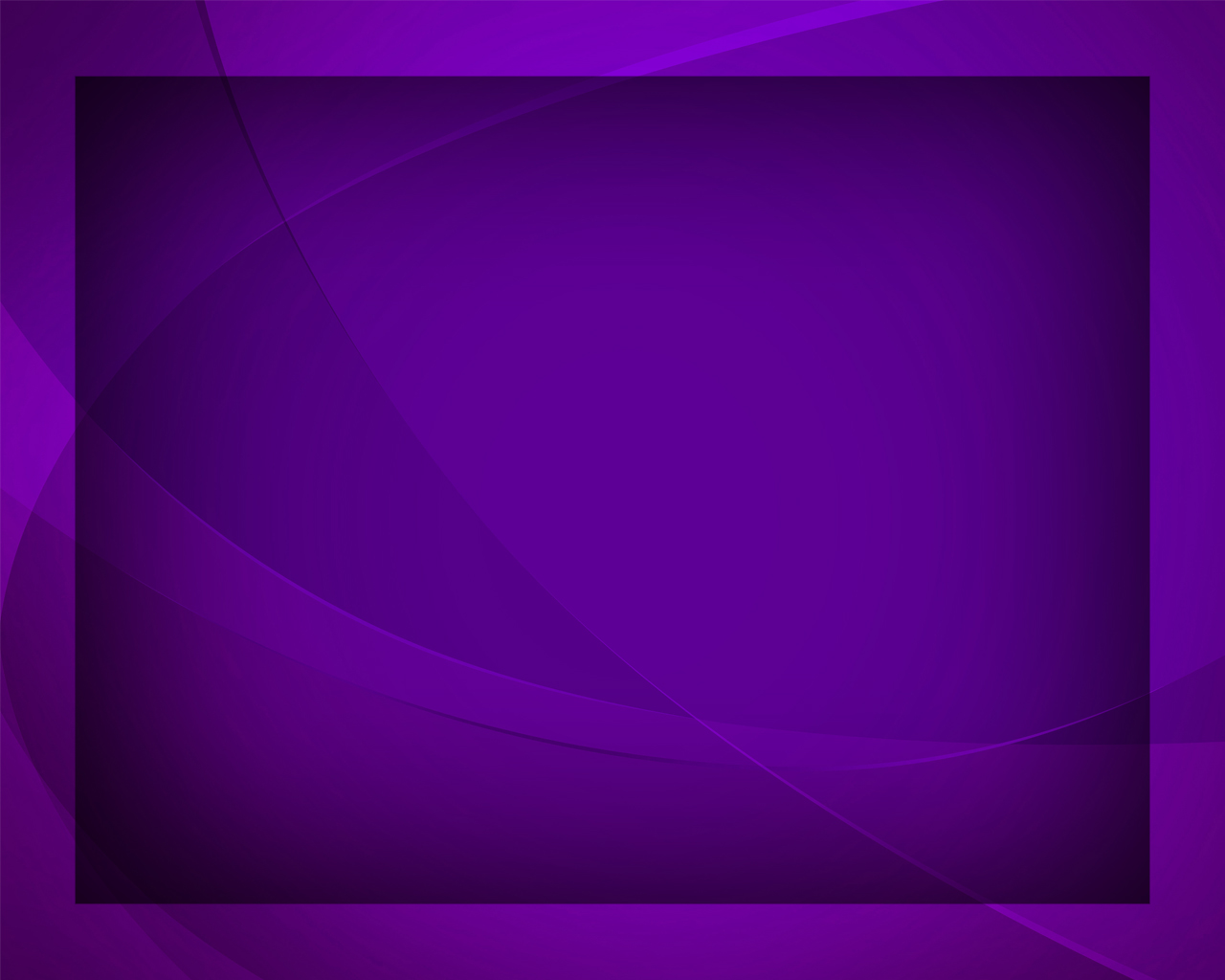